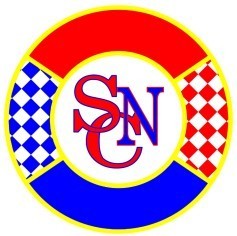 Mannschaft: Novartis Veteranen (40+)
Altersklasse / Population / Bemerkung: 
 ab 40 Jahren
Mitspieler aus verschiedenen Bereichen von Novartis (d,e,f).

Kleines Spielfeld (halber Platz, Anzahl Spieler  7                   1 Torhüter, 6 Feldspieler), 5m Tore, Spielzeit 2x35 min.
Ambitionen: 
Wir haben eine gesunde Mischung aus engagiertem Wettkampf und Spass! Kollegialität, Freude am Fussball und Fairplay stehen im Vordergrund.
Training / Termine: 
Wir trainieren am Mittwoch um 19.00-20.15 Uhr. 
Spieltag: normalerweise Mittwoch (keine Spiele am Wochenende).

Kontakt: 
Markus Zinggrebe
Tel: 	079  354 69 68
E-mail: 	markus_zinggrebe@hotmail.com
Links: 
Fotos:
http://www.novartis-sport.ch/index.php?option=com_phocagallery&view=category&id=203:scn-altstars-fcb-19-06-13&Itemid=252&lang=de
1